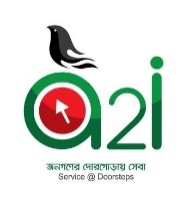 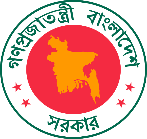 বাংলাদেশ শিপিং কর্পোরেশন
চট্টগ্রাম।

উপস্থাপনায়ঃ                       
                        কমডোর সুমন মাহমুদ সাব্বির,                   
                         (এনডি), এনজিপি, এনডিসি, পিএসসি, বিএন। 
                       ব্যবস্থাপনা পরিচালক
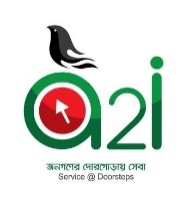 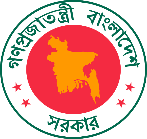 বাংলাদেশ শিপিং কর্পোরেশন
চট্টগ্রাম।

উপস্থাপনায়ঃ                       
                        মোঃ আমিনুল ইসলাম,                   
                         সহকারী মহাব্যবস্থাপক(অপারেশন)। 
                       বিএসসি,চট্টগ্রাম।
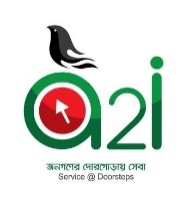 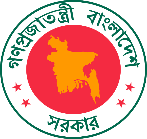 উদ্যোগের শিরোনামঃ“জাহাজের ফ্লিট ম্যানেজমেন্ট সহজীকরন ”
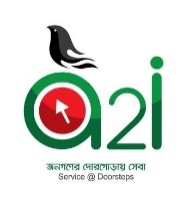 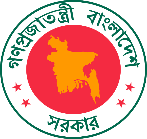 ফ্লিট ম্যানেজমেন্ট
বিএসসি বহরের জাহাজের সমূহের কার্যক্রম যথাযথ সম্পন্নের নিমিত্তে বিশ্বব্যাপি আধুনিক প্রায় সকল জাহাজ অপারেটর প্রতিষ্ঠান  ফ্লিট ম্যানেজমেন্ট নামক সফটওয়্যার ব্যবহার করে আসছে। সফটওয়্যারটি ক্লাউড ভিত্তিক করা হলে শোর/ জাহাজ সকল ক্ষেত্রেই সহজে এক্সেস করা যাবে এবং ডাটা নিরাপত্তা ও সংরক্ষন যথাযথভাবে নিশ্চিত করা সম্ভব হবে।
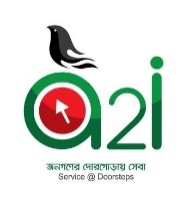 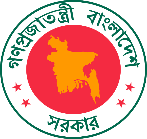 বিদ্যমান সেবাদান পদ্ধতিঃ
এক্সেল শীটে জাহাজের মেশিনারী রক্ষনাবেক্ষন সংক্রান্ত তথ্য সংরক্ষন;

জাহাজ থেকে বার্তা মারফত প্রতি মাস শেষে মেশিনারী রক্ষনাবেক্ষন সংক্রান্ত তথ্য গ্রহন;

  ম্যানুয়াল পদ্ধতিতে জাহাজের inventory  সংক্রান্ত তথ্য সংরক্ষন ও গ্রহন;

  সার্ভে ও সনদ সংক্রান্ত তথ্য ম্যানুয়াল পদ্ধতিতে সংরক্ষন;

  বার্তা মারফত জাহাজের বাণিজ্যিক তথ্য গ্রহন;

 অনবোর্ড অফিসার ক্রুদের সনদ ও কর্মঘন্টা সংক্রান্ত তথ্য ম্যানুয়াল পদ্ধতিতে সংরক্ষন।
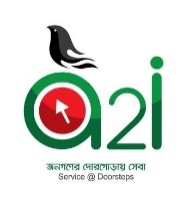 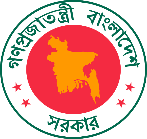 সমস্যার বিবৃতিঃ
মালামাল (স্টোর্স, স্পেয়ার পার্টস ও অন্যান্য) এর গতিবিধি অনুসরণ এবং প্রকৃত স্টক নির্ধারণে জটিলতা;

 চাহিদাপত্র শ্রেনীবিন্যাসে জটিলতা।

 সার্ভে ও সনদের তথ্যের অপ্রতুলতা, অনবোর্ড ইকুইপমেন্ট ও মেশিনারীজের যথাযথ ওভারহলিং/সার্ভিসিং সংক্রান্ত তথ্যের অপ্রতুলতা;

 অনবোর্ড ক্রুদের কর্মঘন্টা, সনদ ও ব্যক্তিগত তথ্য গ্রহণে বিলম্ব;

ড্রাইডকিং সংক্রান্ত তথ্যের অপ্রতুলতা;

 জাহাজের বাণিজ্যিক তথ্য প্রাপ্তিতে বিলম্ব।
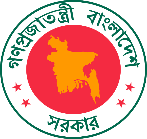 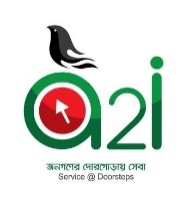 সমাধানঃ
সার্ভে ও সনদ সংক্রান্ত তথ্য ডাটাবেইজ এ সংরক্ষণ;
শ্রেণীভিত্তিক মালামালসমূহের ডাটাবেইজ তৈরি;
 জাহাজের যাবতীয় মেশিনারীজের তথ্য ডাটাবেজে সংরক্ষণ;
 অনবোর্ড ক্রুদের সনদসহ যাবতীয় তথ্য ডাটাবেজে সংরক্ষণ;
সফটওয়্যার এর মাধ্যমে সংশ্লিষ্ট বিভাগসমূহের সমন্বয়।
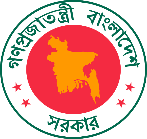 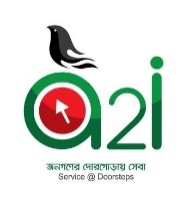 সুবিধাসমূহ
ইলেকট্রনিক Planned Maintenance Schedule এর মাধ্যমে জাহাজের যন্ত্রাংশের ‍রক্ষনাবেক্ষন নিশ্চিত করা;

অনলাইন ক্রু ম্যানেজমেন্ট এর মাধ্যমে শিপ পার্সোনেল বিভাগে গতিশীলতা ও দক্ষতা উন্নয়ন;

Inventory Management এর দ্বারা সময়োপযোগী সিদ্ধান্ত গ্রহনের মাধ্যমে জাহাজে সঠিক সময়ে সঠিক স্পেয়ার নিশ্চিত করা;

 সফটওয়্যার এর ‍Vendor database ব্যবহার করে বিশ্বের প্রায় ৭৫০০০+ সরবরাহকারীর মাধ্যমে প্রতিযোগীতামূলক মূল্যে ক্রয়কার্য সম্পন্ন করা;

 ডিজিটাল এন্ট্রির মাধ্যমে অনবোড Safety Management ও Work and Rest hour নিশ্চিত করা;

 বিশ্বব্যাপী বাণিজ্যে নিয়োজিত জাহাজের Real time Tracking করা।
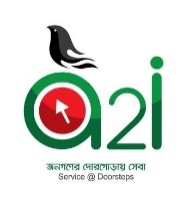 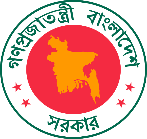 প্রত্যাশিত ফলাফল (TCV)
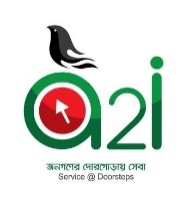 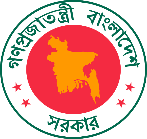 রিসোর্স ম্যাপ
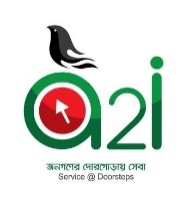 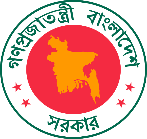 কোন পরামর্শ বা প্রশ্ন?